Сказочный    мир
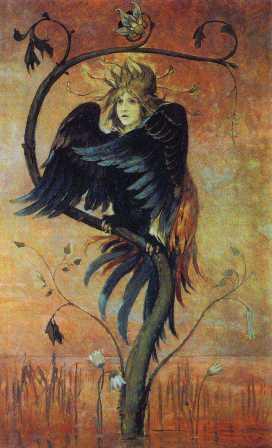 художника    В.М.Васнецова
Художник В.М.Васнецов
Виктор   Васнецов   родился   3 мая 1848г. в Вятской губернии в селе Лопьял в семье  священника.
«Аленушка»
Застывшая поза девочки, склоненная голова, полный печали взгляд- все говорит о тоске и горе Аленушки. Окружающая природа созвучна ее настроению, она словно скорбит вместе с ней.
«Три богатыря»
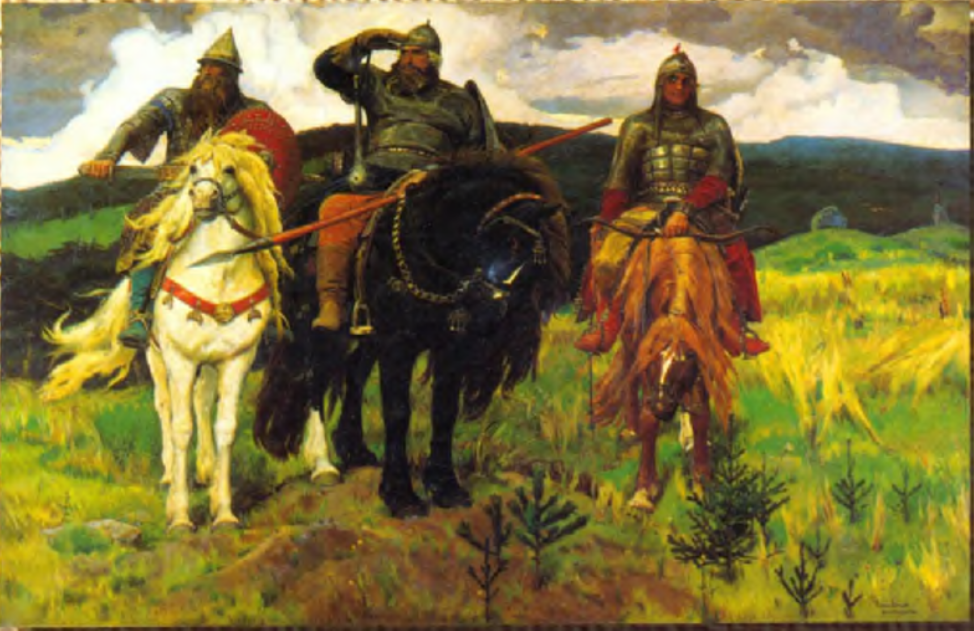 Спустились с высоких холмов и остановились  средь поля ровного три воина- три богатыря.
«Витязь на распутье»
Богатырь- русский витязь, который заступается за обиженных 
и борется со злом, чтобы победило добро.
Волшебные сказки
«Снегурочка»
«Иван- царевич на Сером Волке»
«Баба- яга»
«Баба-яга в ступе летит. Стра-ашная! Изо рта клык торчит. А под мышкой ребеночка держит! »
«Кощей Бессмертный»
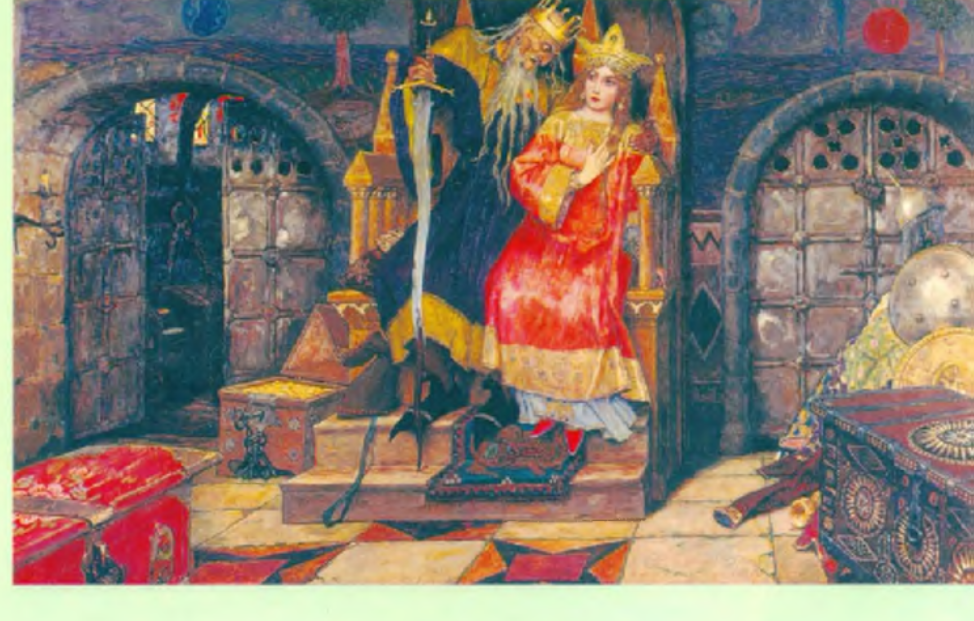 «Там Кощей Бессмертный на троне сидит, меч кровавый в руке держит!»
«Ковер- самолет»
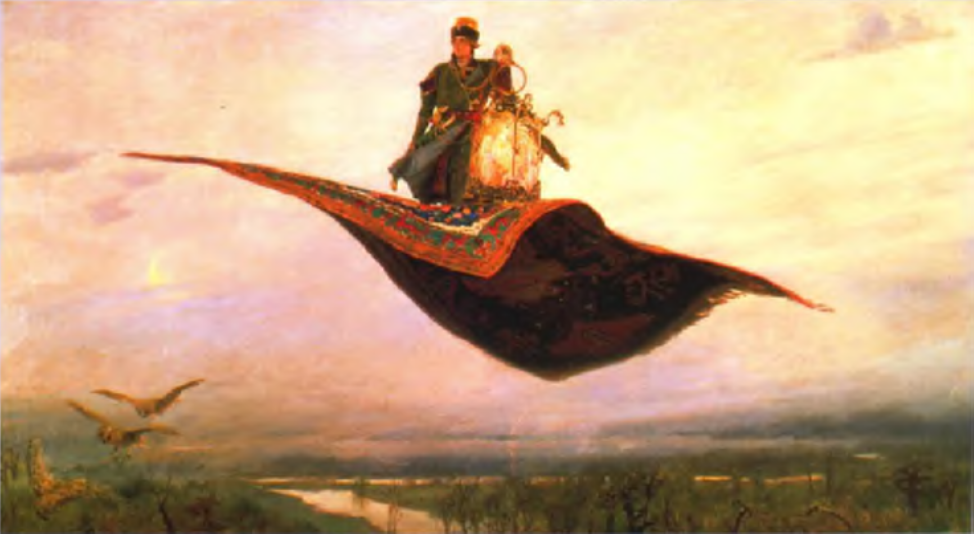 «Ковер- самолет летит над горами, над долами…»
«Спящая царевна»
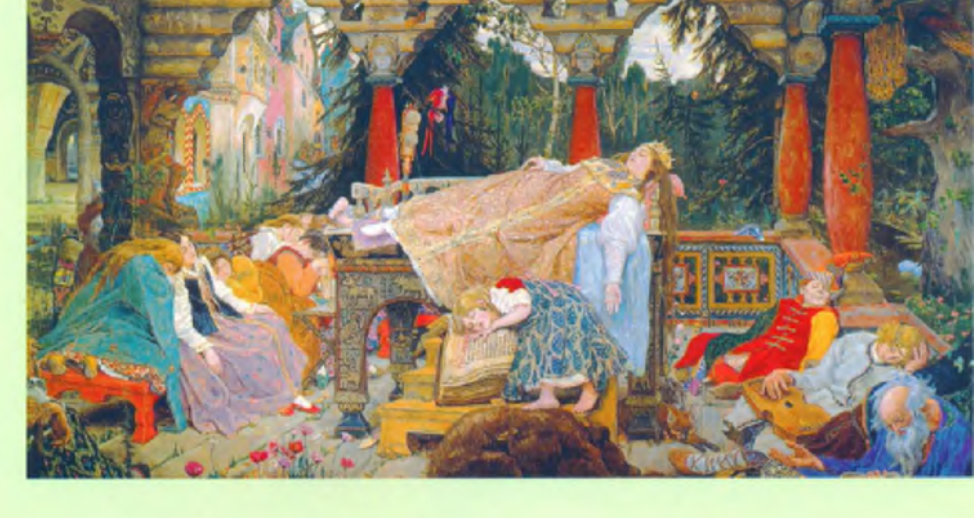 «Сирин и Алконост.
Песни радости и печали».
«Сказочный терем- теремок»
«Заречная слободка Берендеевка»
«Палаты царя Берендея»
«Несмеяна- царевна»
Вот царевна Несмеяна сидит, тоскует.
«Царевна- лягушка»
Вот Царевна- лягушка на пиру пляшет:  махнула рукавом, а из него лебеди полетели.
Эти картины написал 
Виктор Михайлович 
Васнецов.
Вы побывали в сказке!